НАПИТКИ
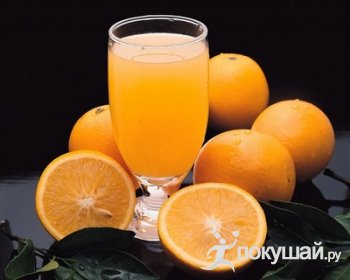 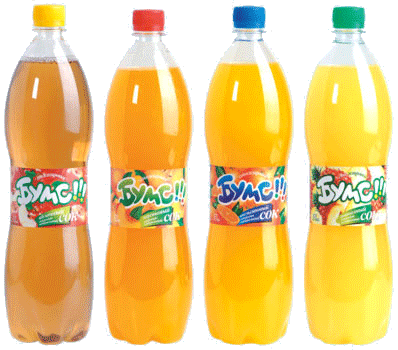 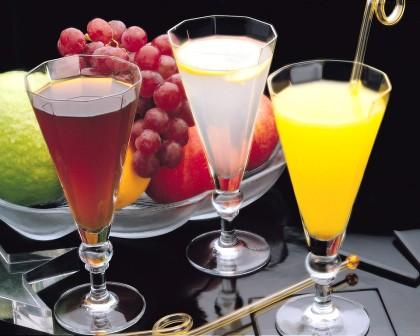 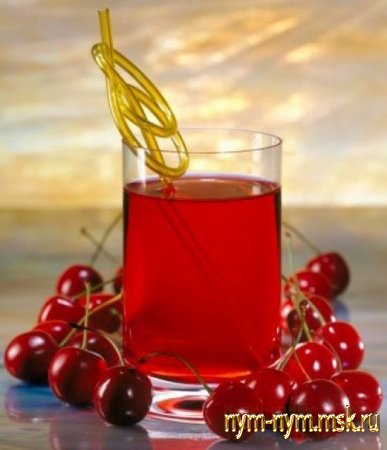 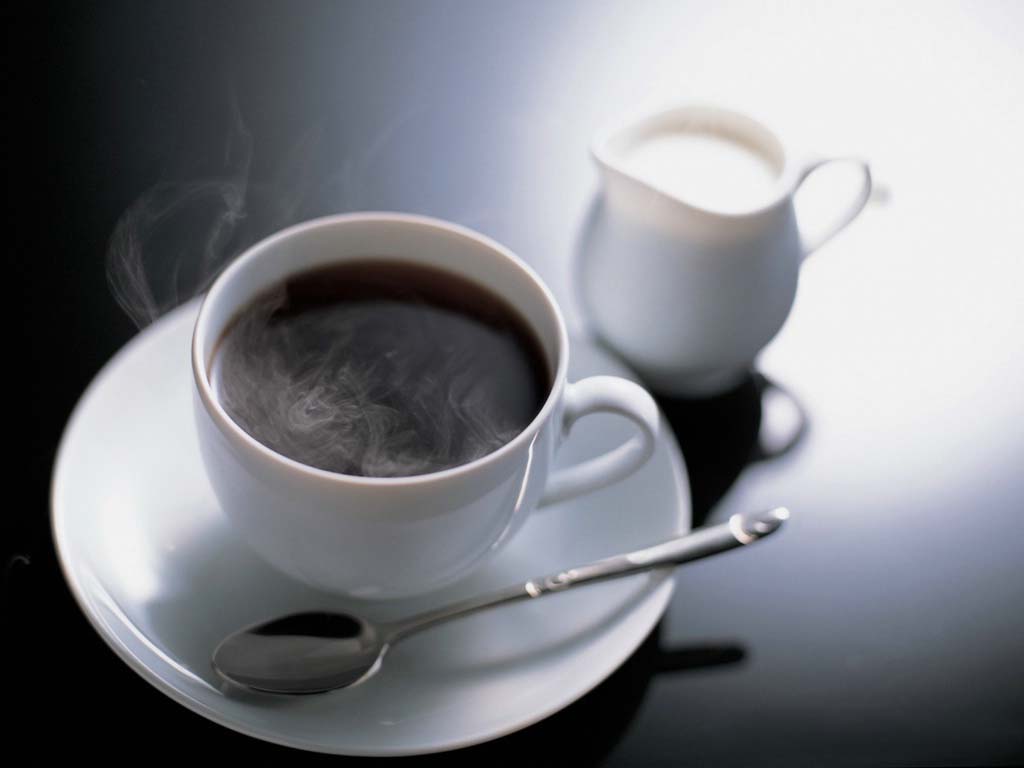 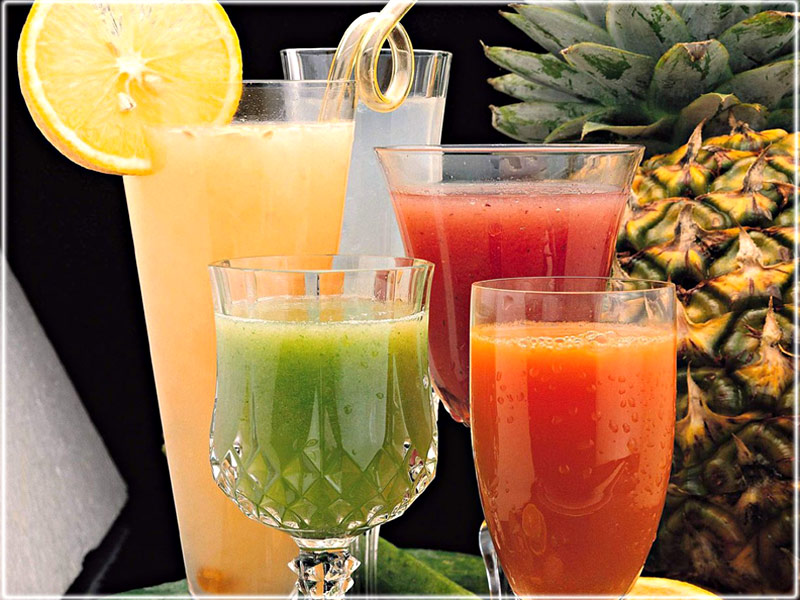 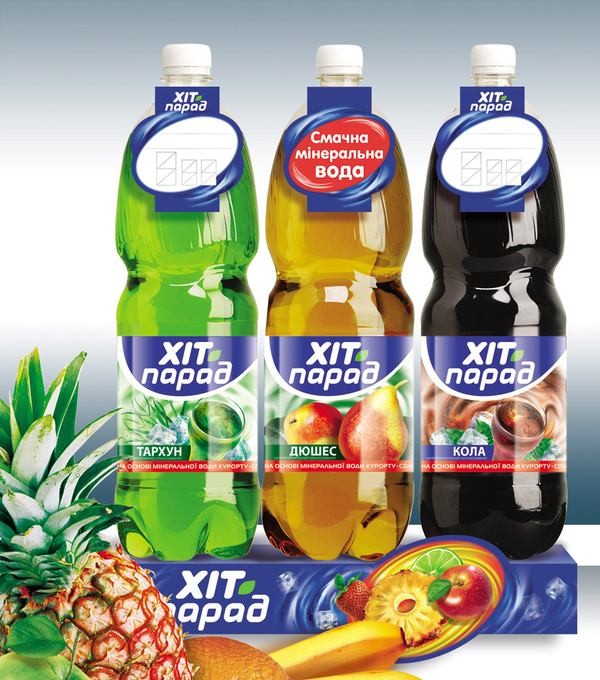 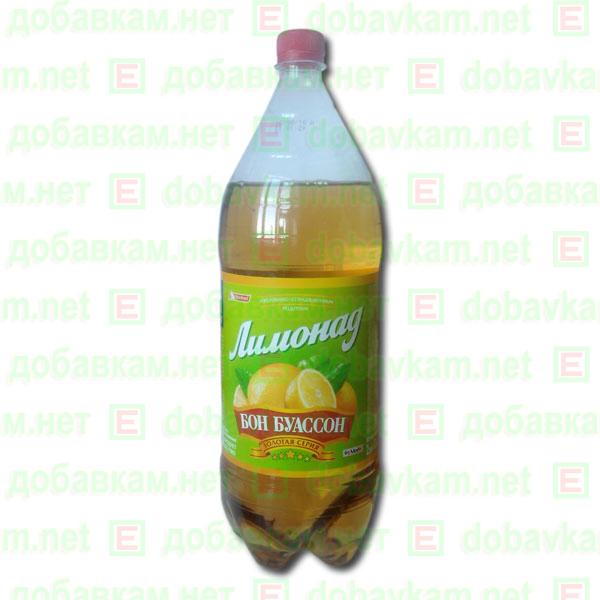 Газировка
ДА или НЕТ?
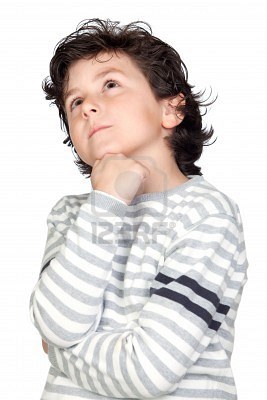 Лечебные соки
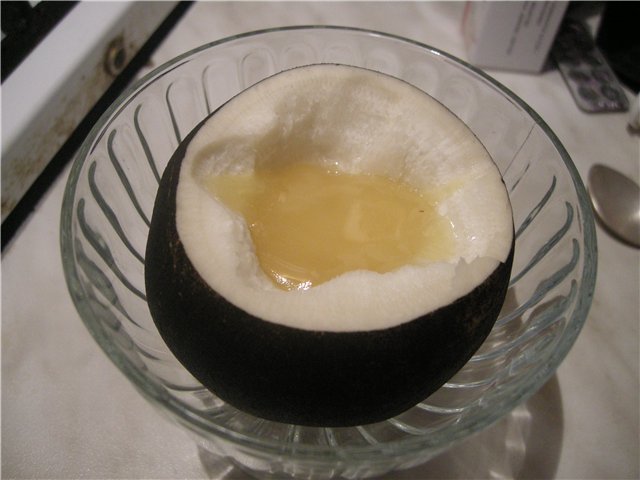 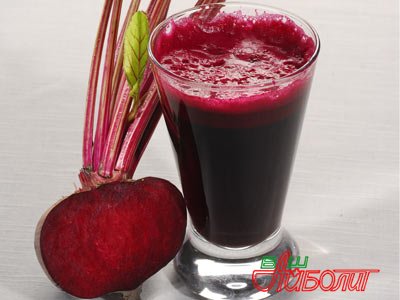 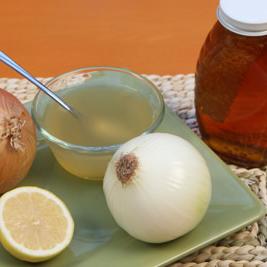 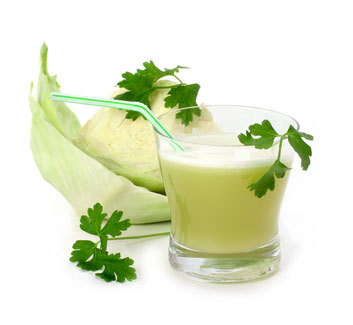 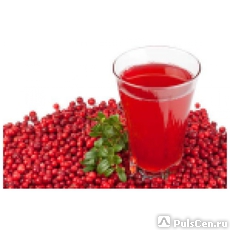 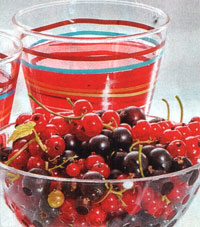 МОРСЫ
морс из брусники
морс из смородины
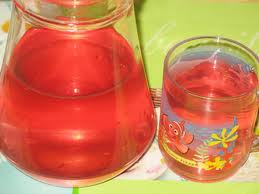 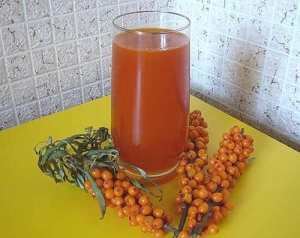 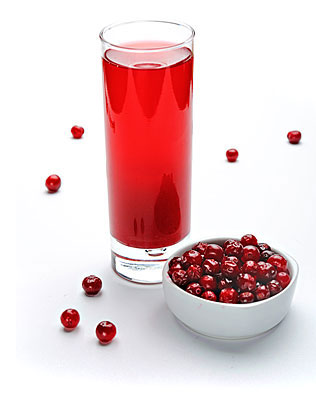 морс из шиповника
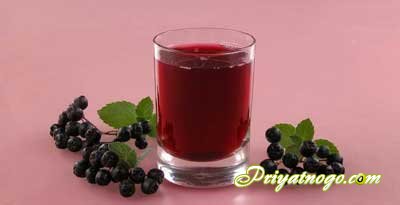 морс из облепихи
морс из клюквы
морс из рябины
КОФЕ И ЧЕРНЫЙ ЧАЙ
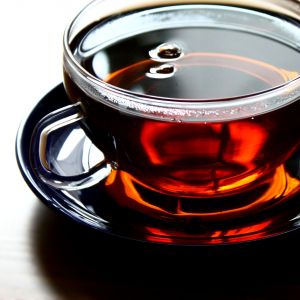 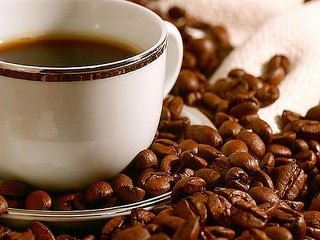 КОФЕИН – НЕТ!
КАКАО
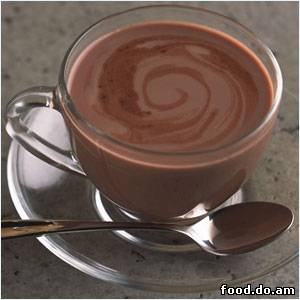 = УТРО
Фруктовые нектары
Напитки из фруктов
Фруктовые соки
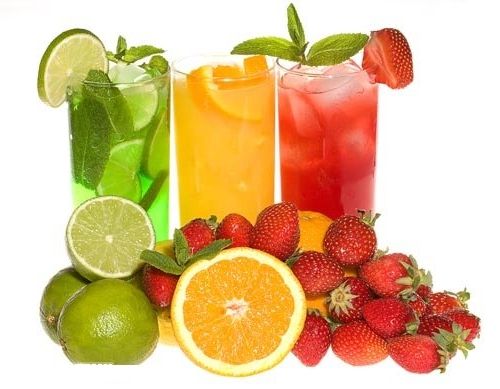 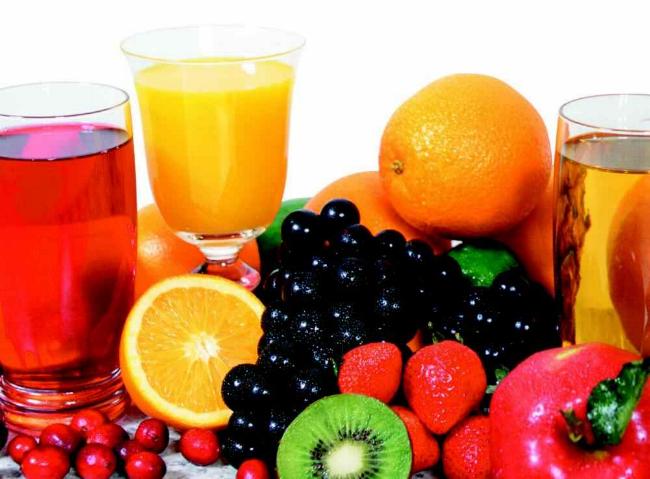 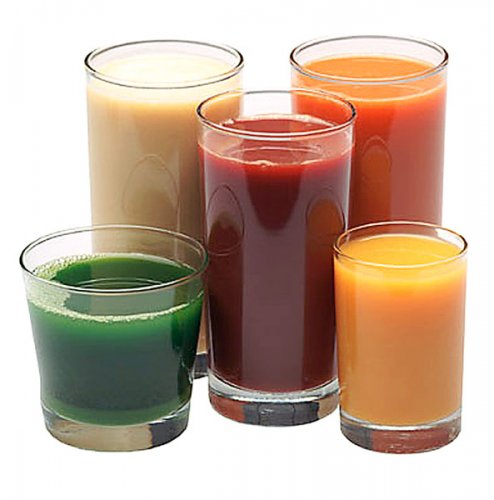 Из чего готовят соки?
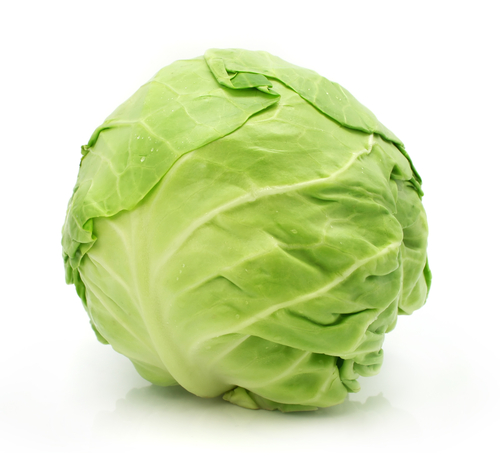 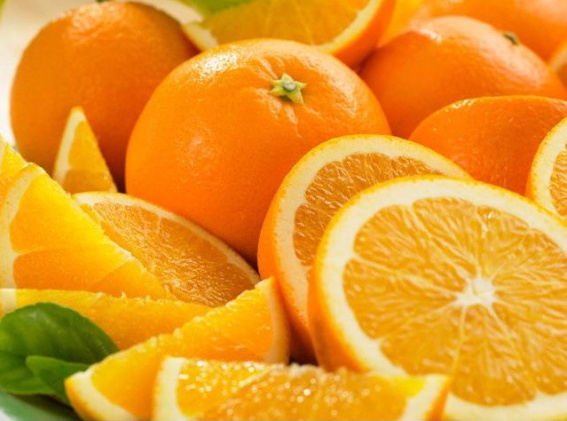 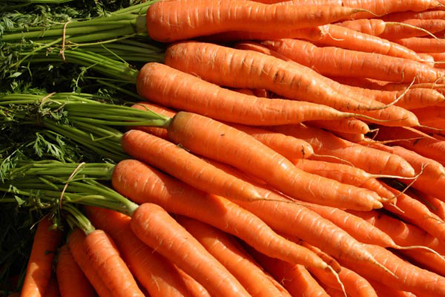 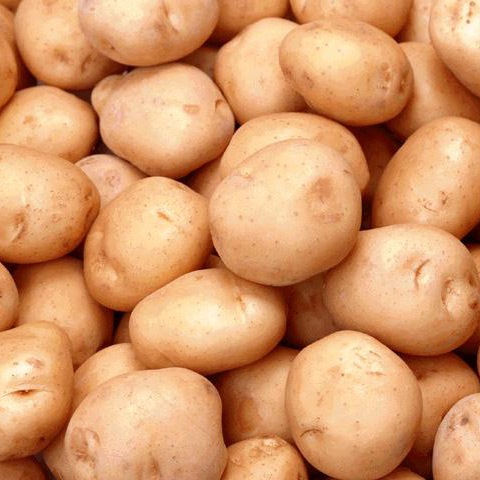 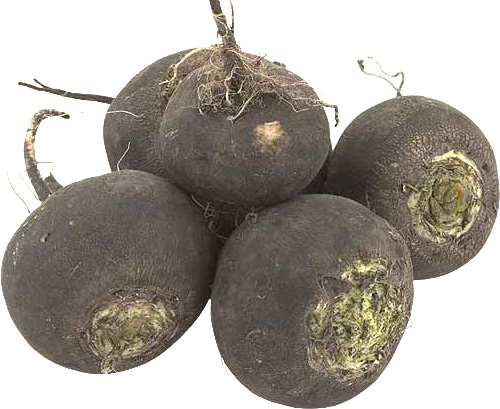 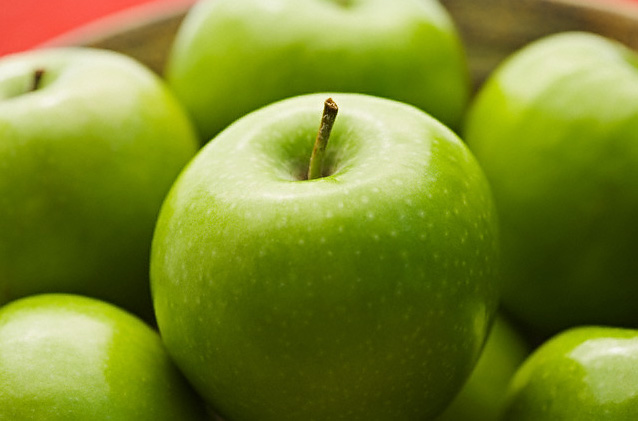 Посещение музея воды
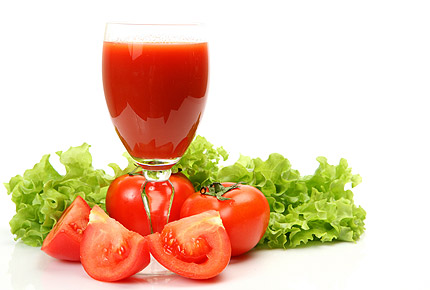 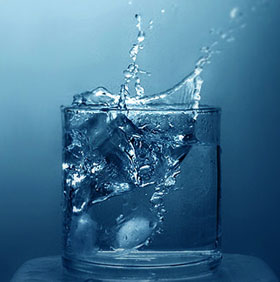 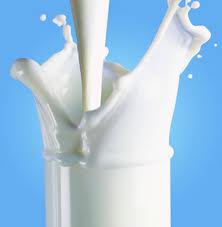 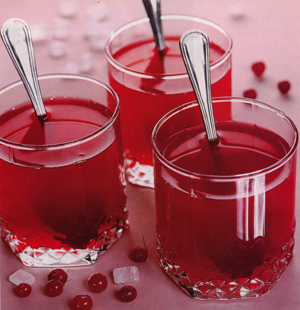 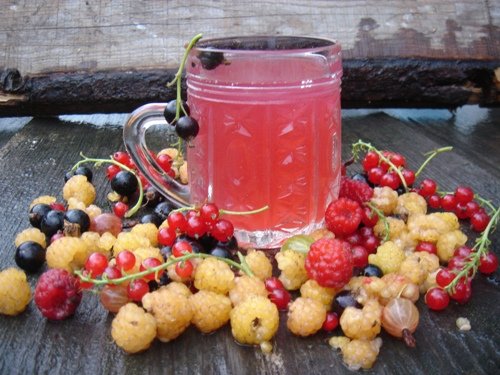 СУХОМЯТКА
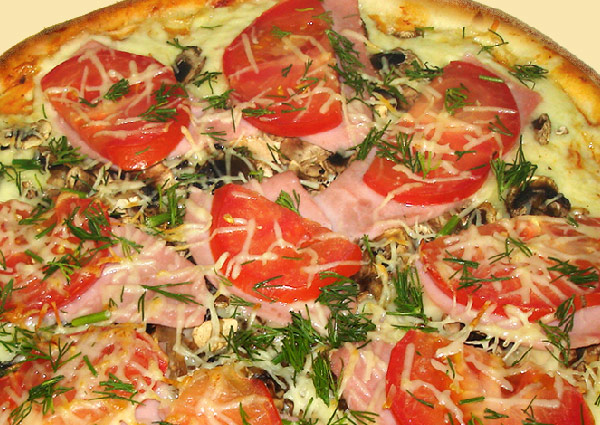 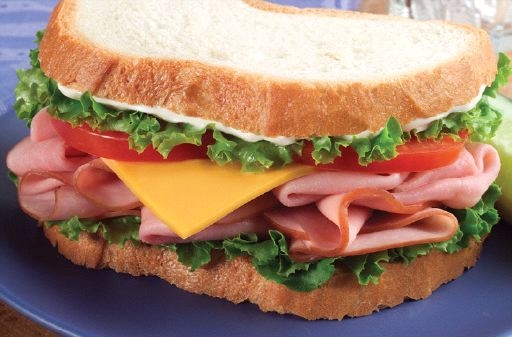 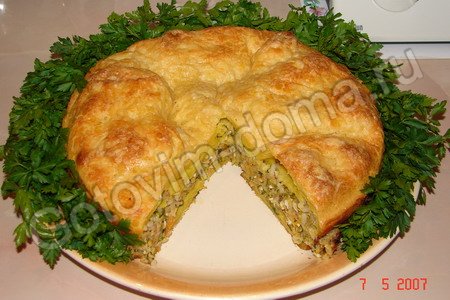 НЕТ
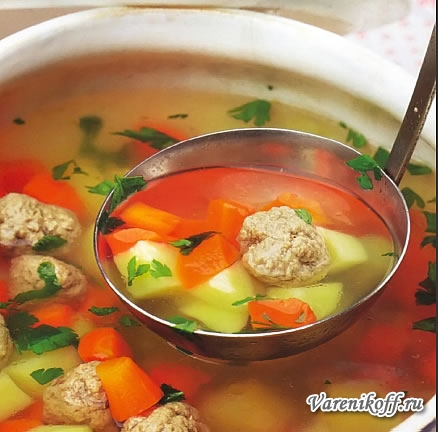 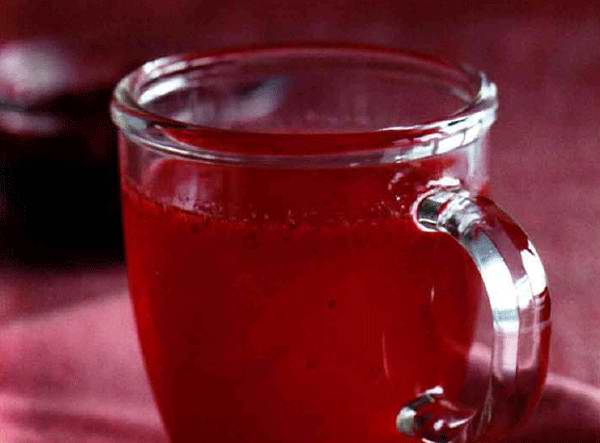 Праздник чая
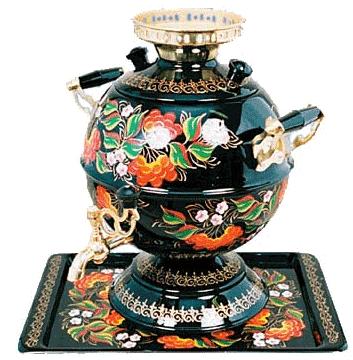 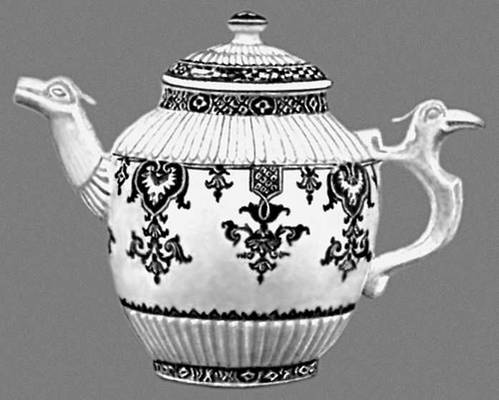 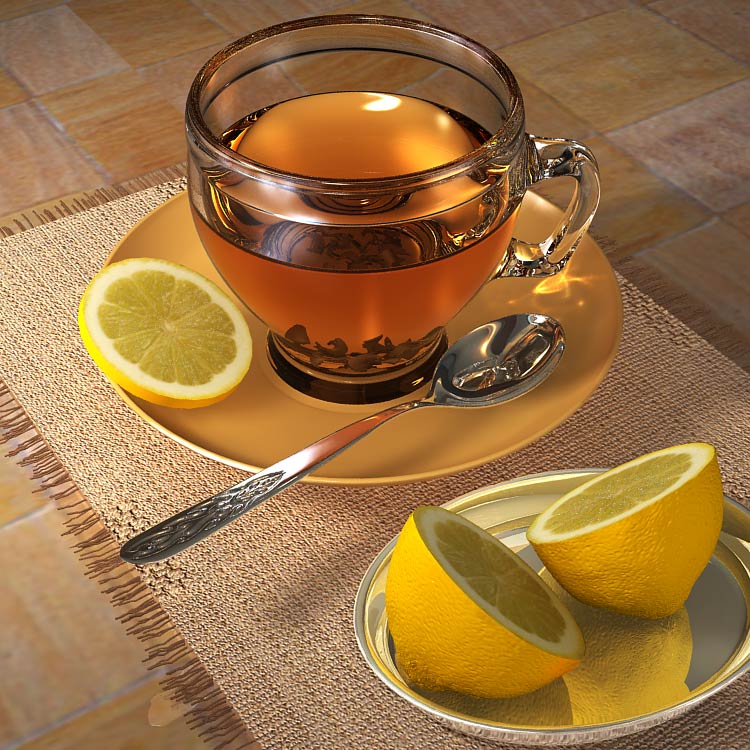 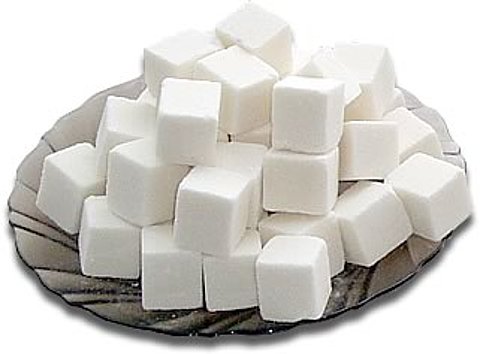